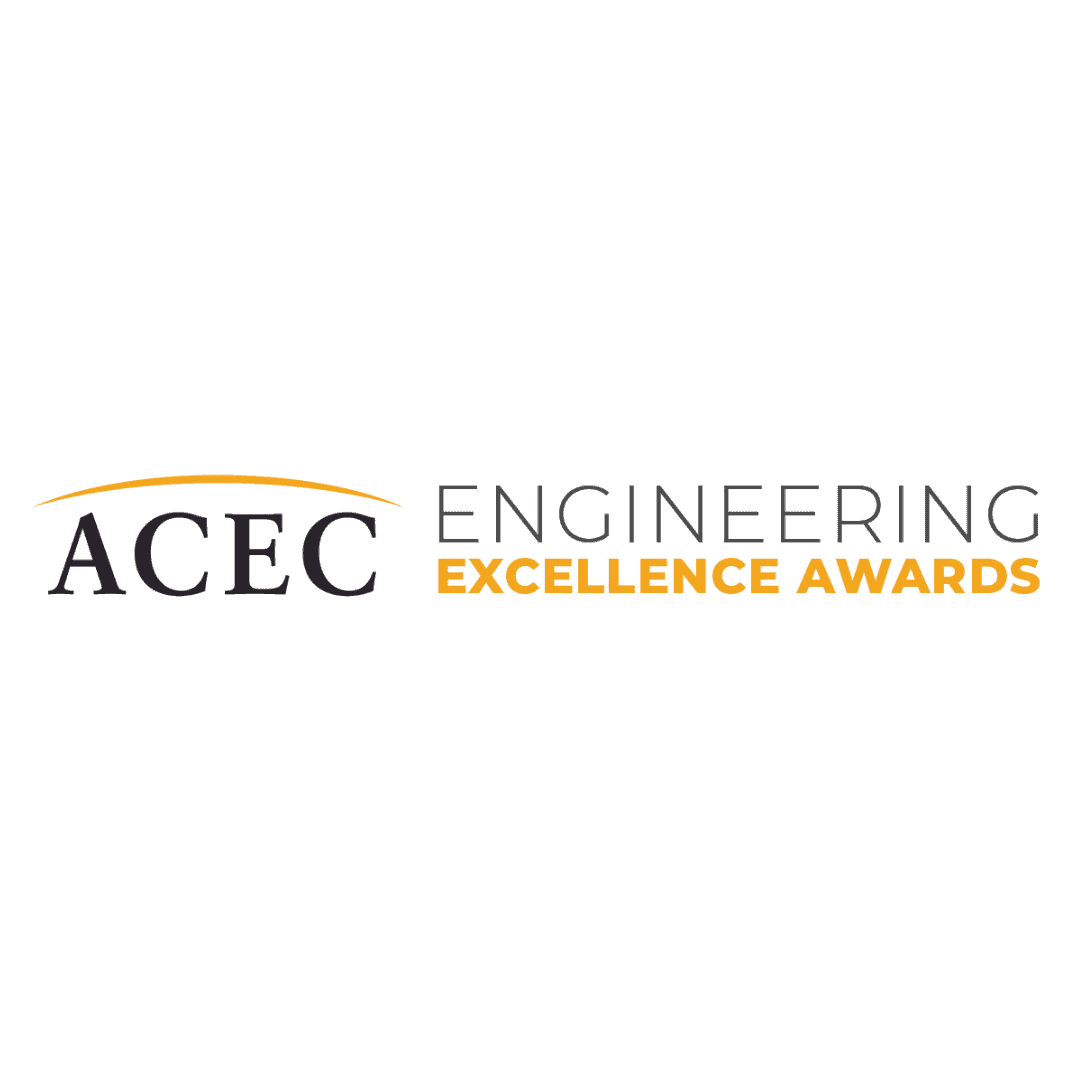 Firm Name: 
ABC Engineering
Project Name: Cuomo Bridge
Project Location: ABC, NY
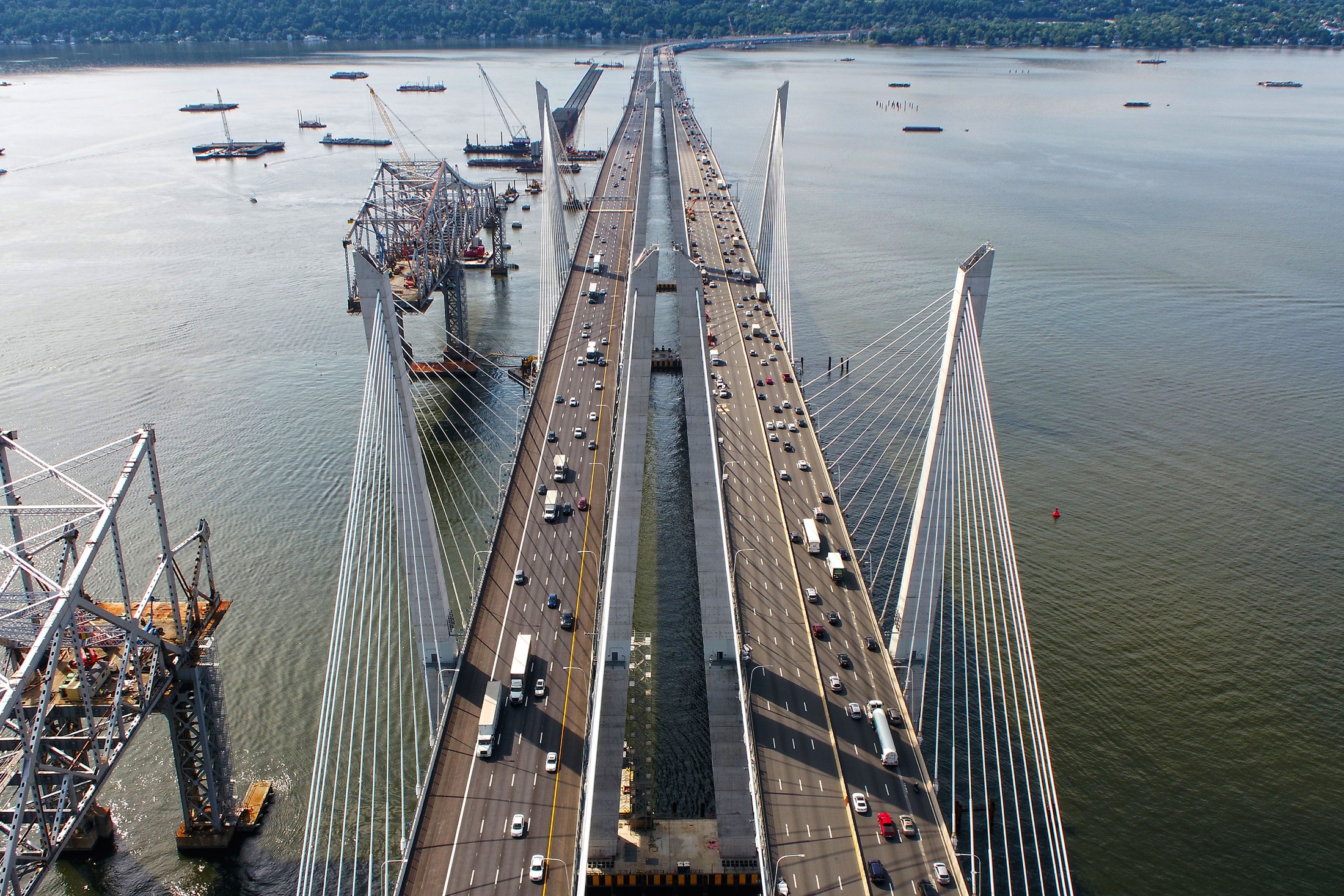 Photo 1 – (include description)
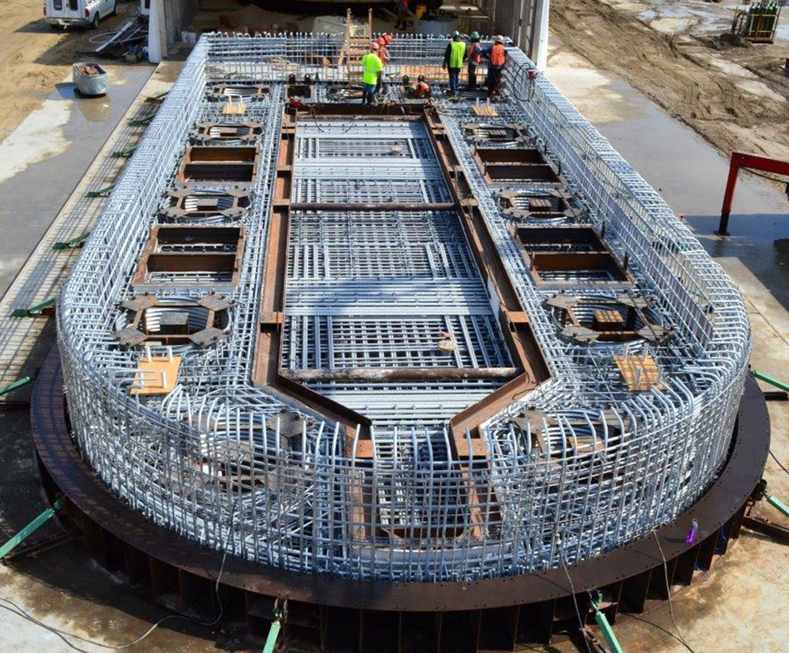 Photo 2 – (include description)
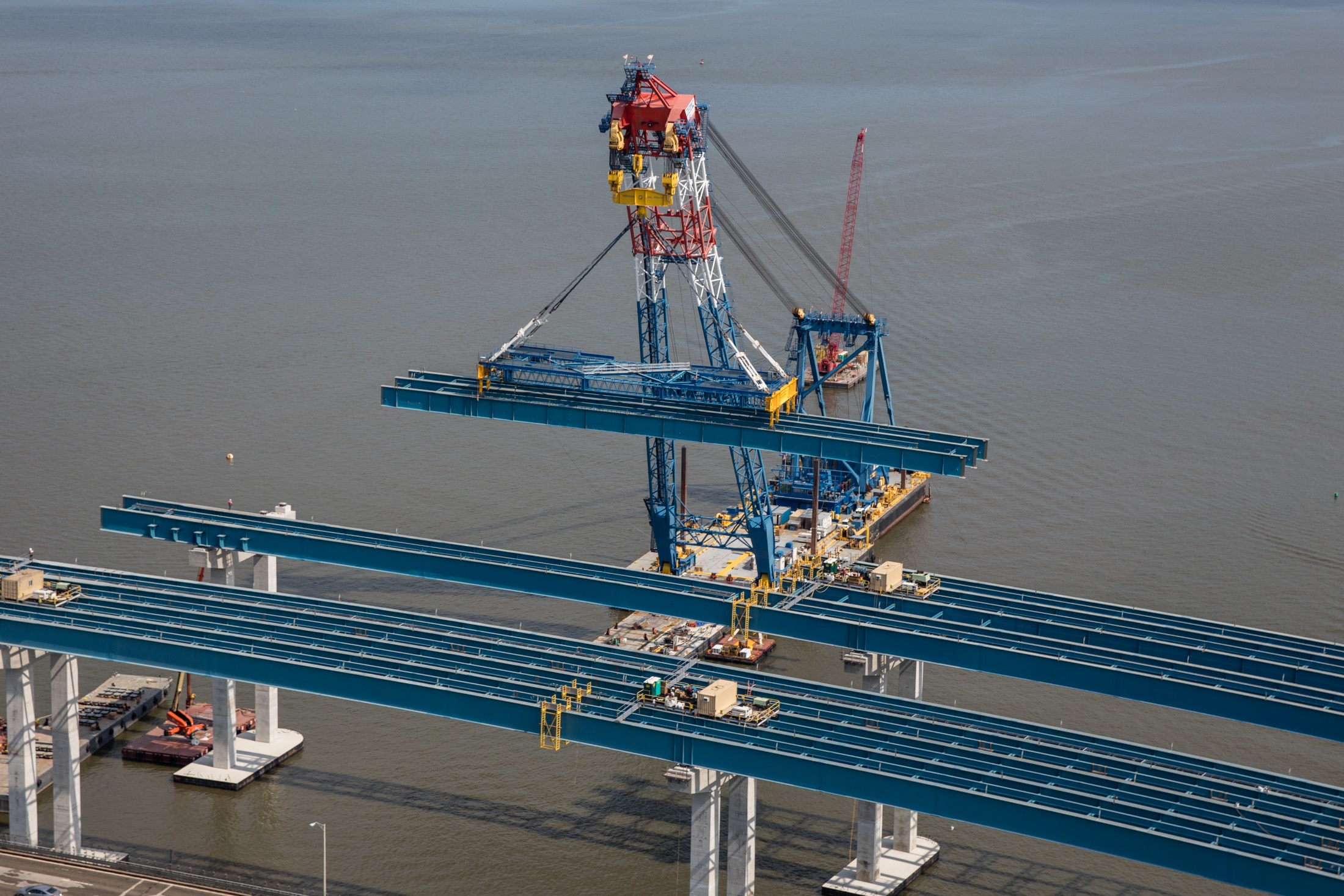 Photo 3 – (include description)
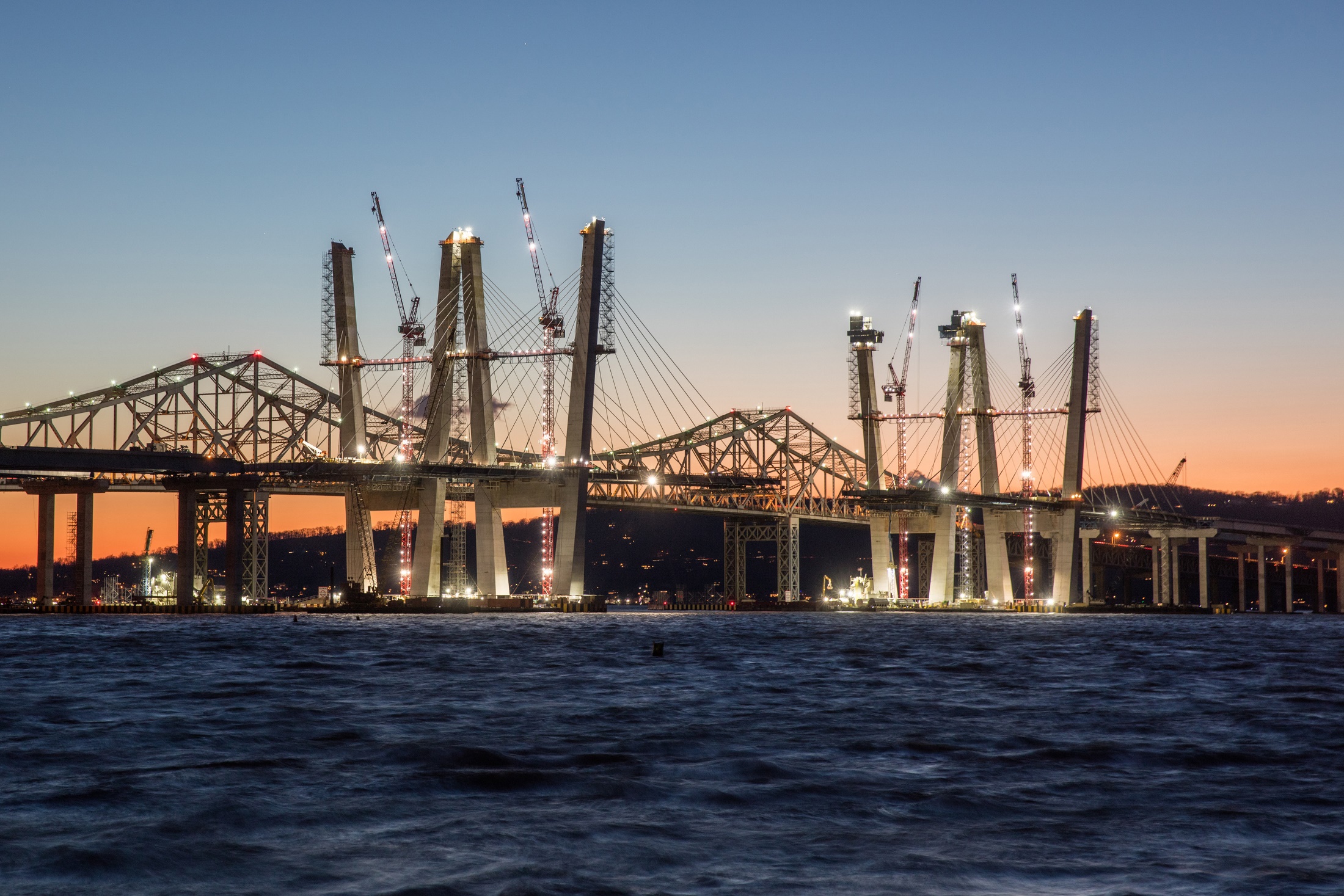 Photo 4 – (include description)
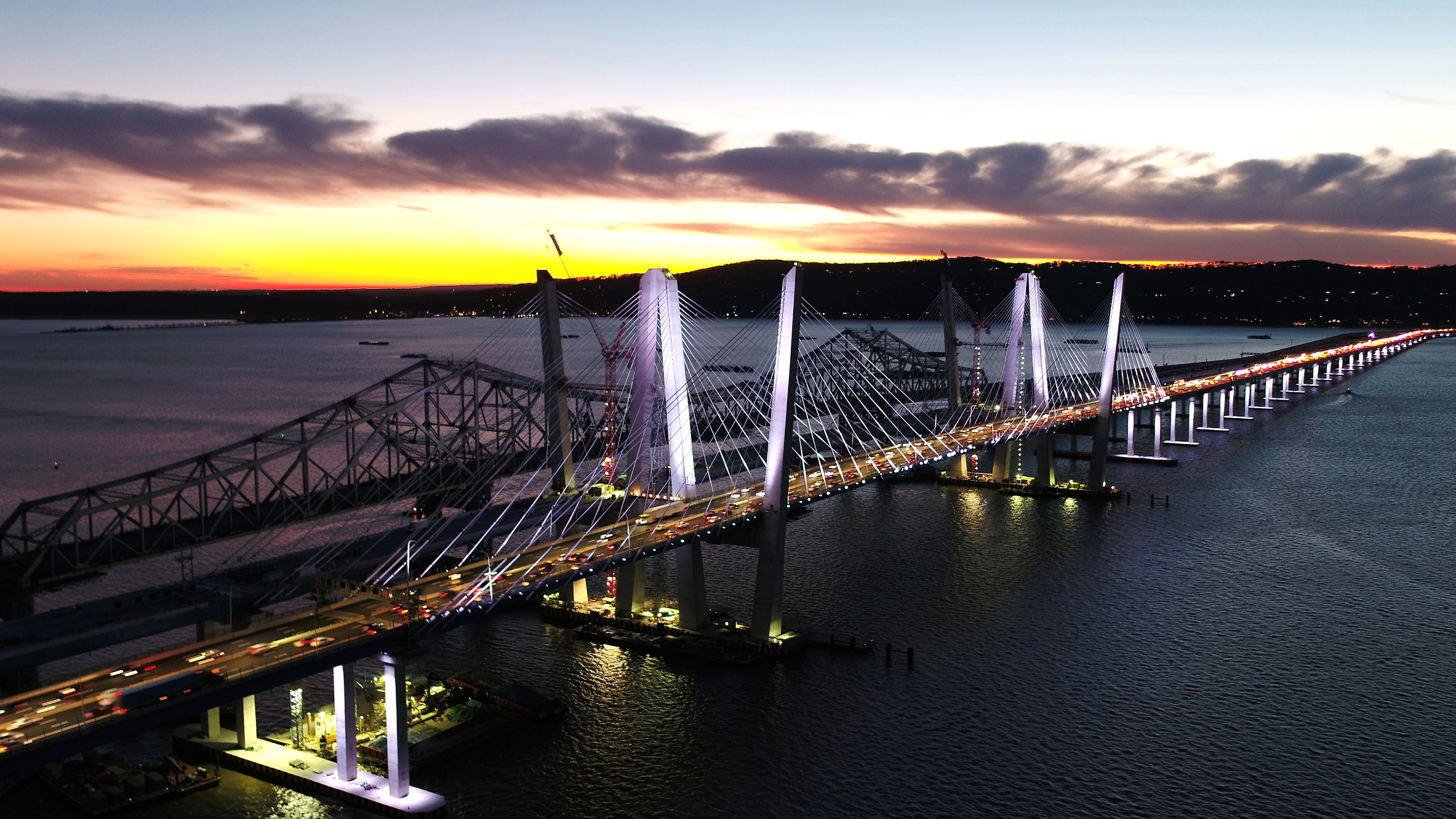 Photo 5 – (include description)
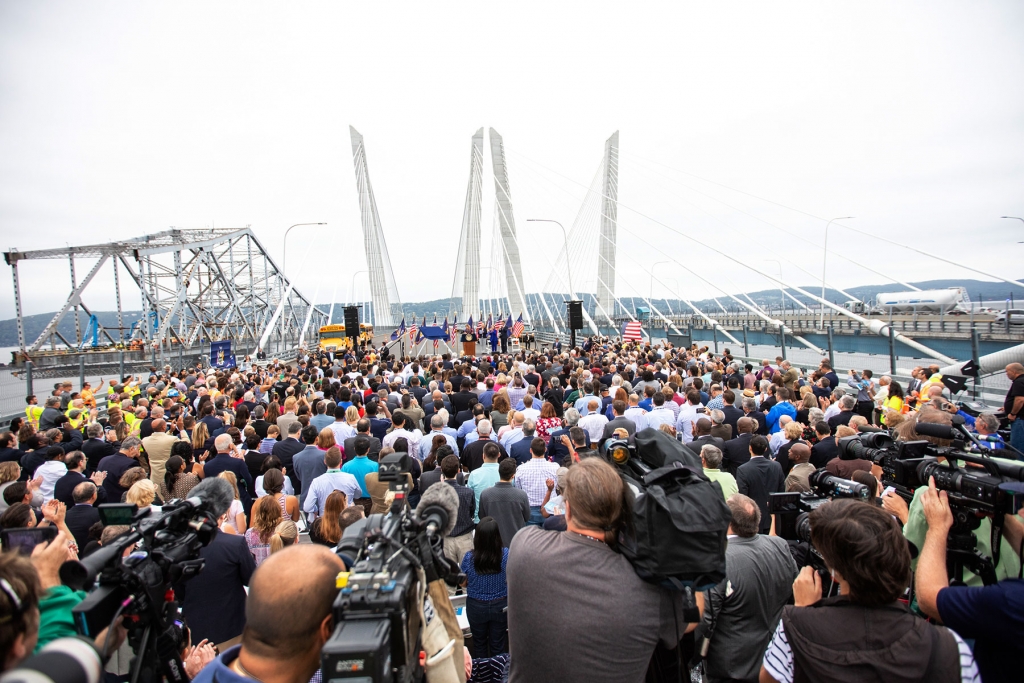 Photo 6 – (include description)